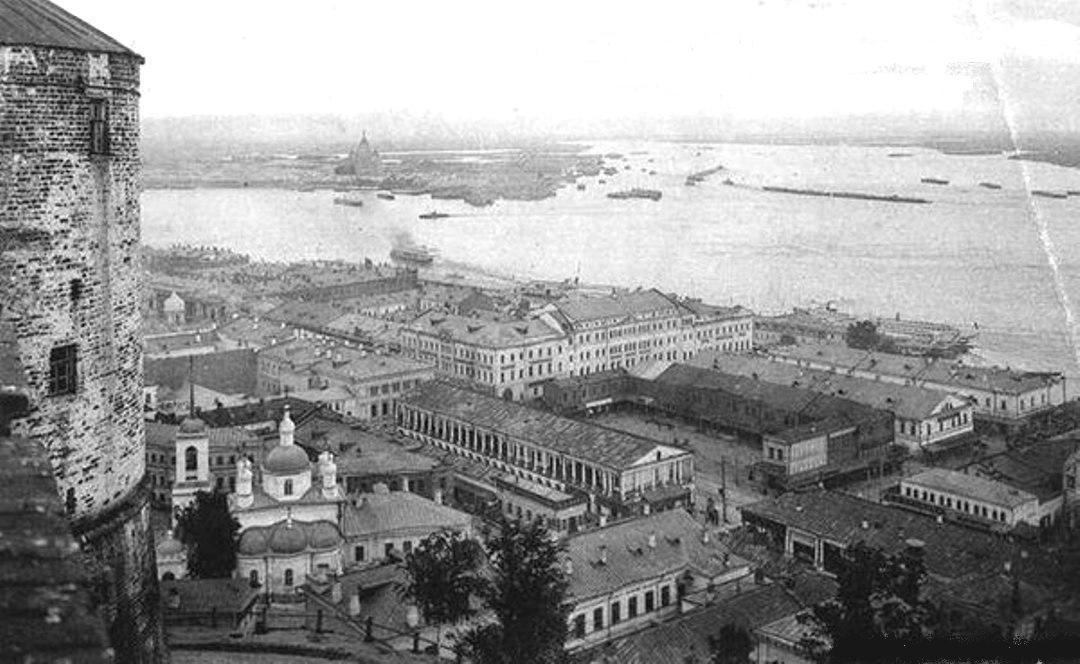 До
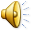 «Старый Нижний – молодым»
Презентацию делал Чадин Михаил.
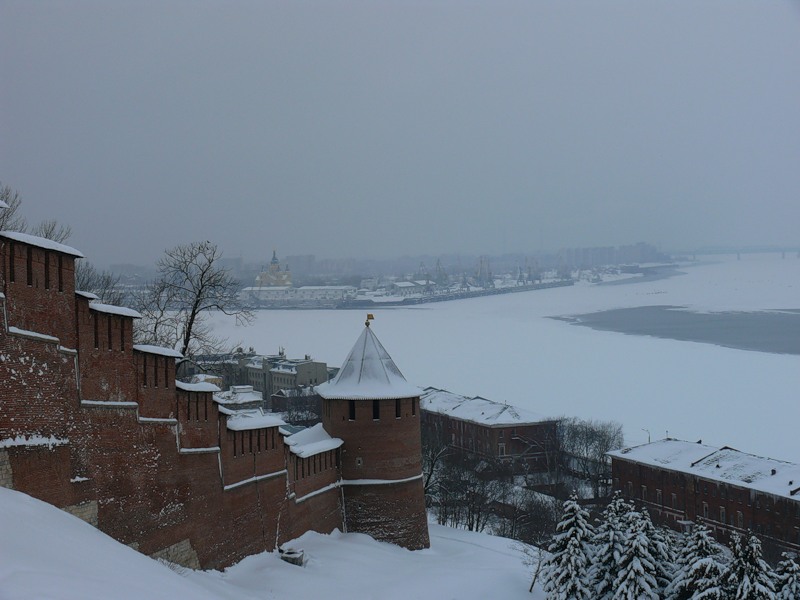 После
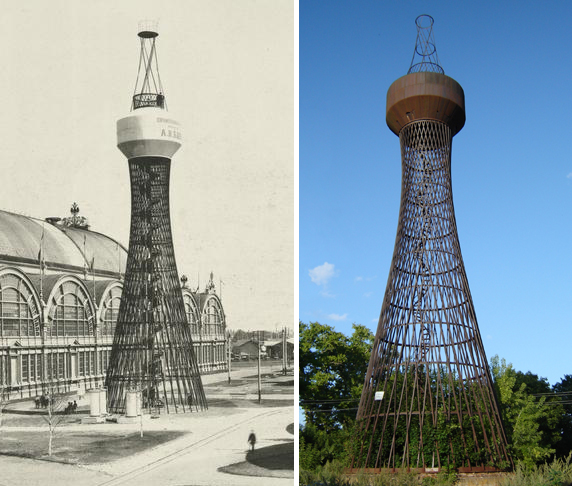 После
До
До
После
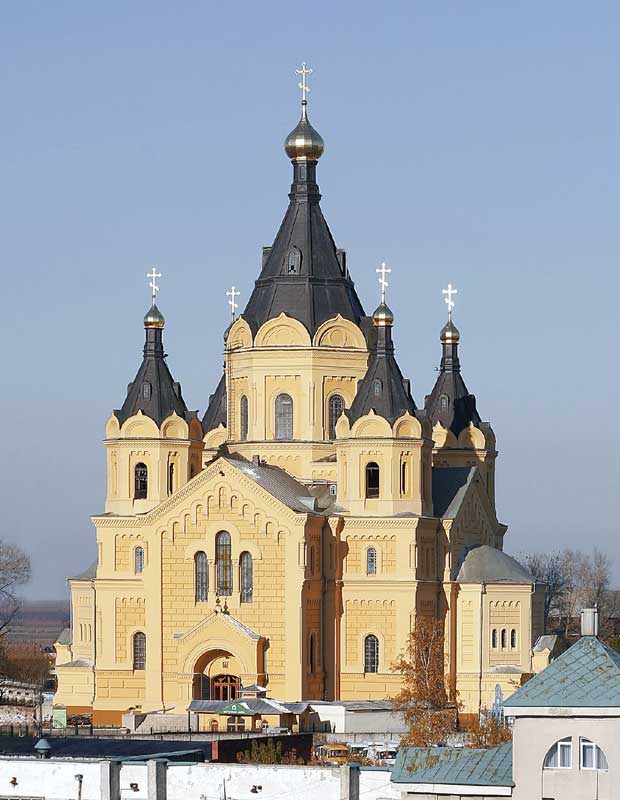 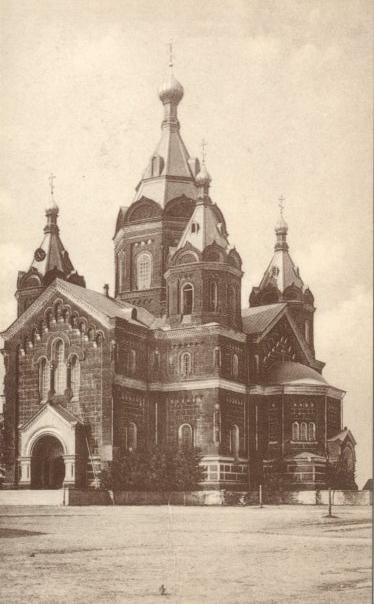 После
До
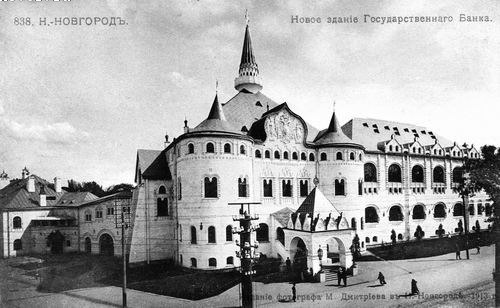 До
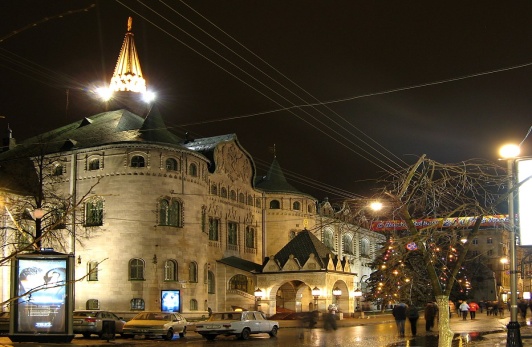 После